Project Management
Cost of Budget
Earn Value Management
Earn Value Management
Measure the health of a project
to communicate the progress of the works.
Measure in monetary terms
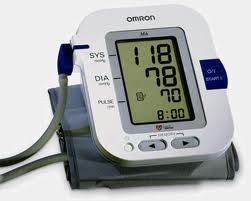 Earn Value Management
a standard means of objectively measuring work accomplished by integrating cost, schedule and technical performance into one set of metrics so that effective comparisons can be made.
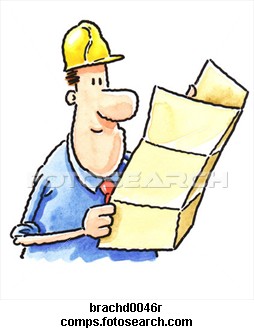 Earn Value Management
Budgeted Cost for Work Scheduled (BCWS) or Planned Value/PV - the budgets for all activities planned to be completed.
Actual Cost of Work Performed (ACWP) or Actual Cost/AC  - the real costs of the work charged against the completed activities.
Budgeted Cost of Work Performed (BCWP) or Earned Value/EV- the planned costs of the work allocated to the completed activities. This is the Earned Value.
Earn Value Management
Earned Value =
	Percentage project complete (%) X Project Budget (PV)
AV (Accounting Variances)	= PV – AC
SV (Schedule Variances)	=EV– PV
CV (Cost Variances)		= EV – AC
TV (Time Variances)		= Status Date/Time Now – BCSP
BCSP: Budgeted Cost when BCSP = EV
(Biaya yang dianggarkan saat BCSP = EV)
SPI & CPI
Schedule Performance Index, SPI = EV/PV
Cost Performance Index, CPI = EV/AC

	Jika SPI & CPI > 1, menyatakan bahwa pekerjaan lebih cepat dan lebih murah.
	Jika SPI & CPI < 1, menyatakan bahwa pekerjaan lebih lambat dan lebih mahal. anggaran.
Forecasted and Budgeted Cost
Anggaran yang tersisa untuk menyelesaikan proyek = Biaya total – biaya yang sudah terpakai /Atau anggaran yang tersisa = BAC – EV.
 
BAC: Budgeted Cost at Completion (Biaya yang dianggarkan pada saat proyek selesai).
 Sedangkan perkiraan biaya untuk pekerjaan tersisa = anggaran tersisa / indeks performansi biaya atau FCTC = (BAC – EV) / CPI 
			FCTC : Forecasted Cost to Complete.
			 Besarnya BAC sama dengan PV pada saat 		proyek ditargetkan selesai
Forecasted and Budgeted Cost
Perkiraan total biaya proyek = biaya yang sudah dihabiskan + perkiraan biaya untuk pekerjaan tersisa EAC = AC + FCTC.
 EAC : Estimated at Completion (perkiraan total biaya proyek).
Jenis Kurva S
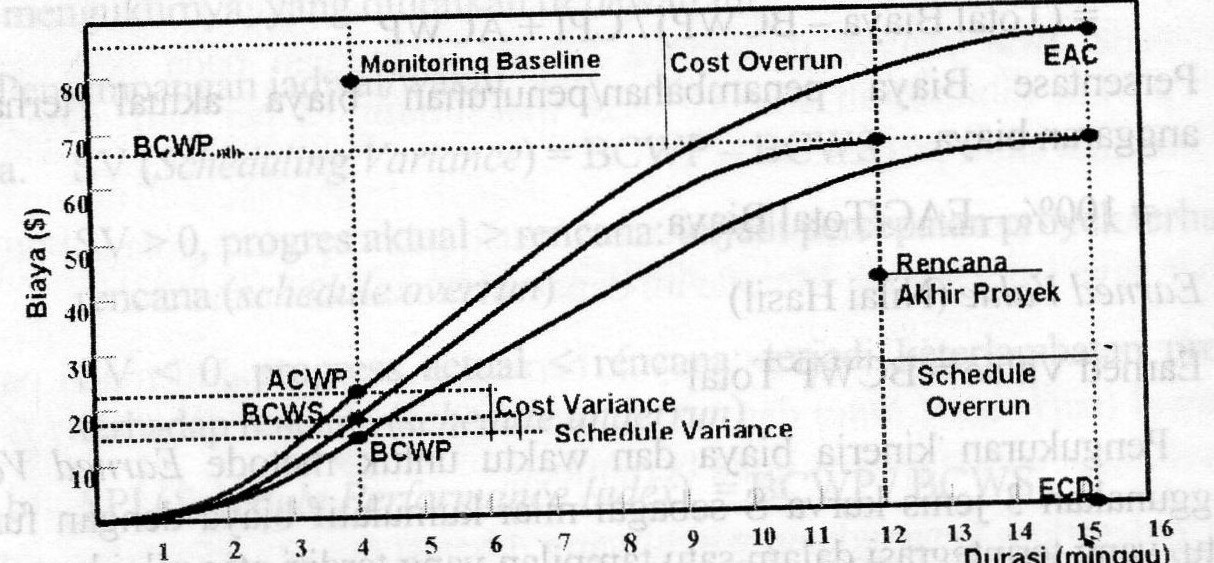 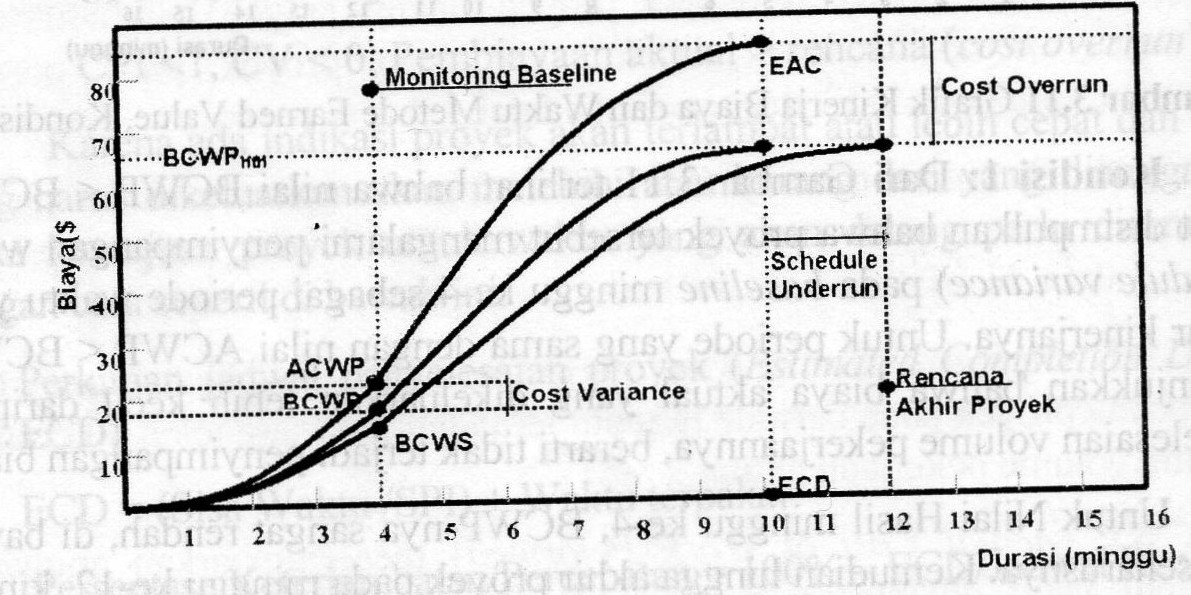 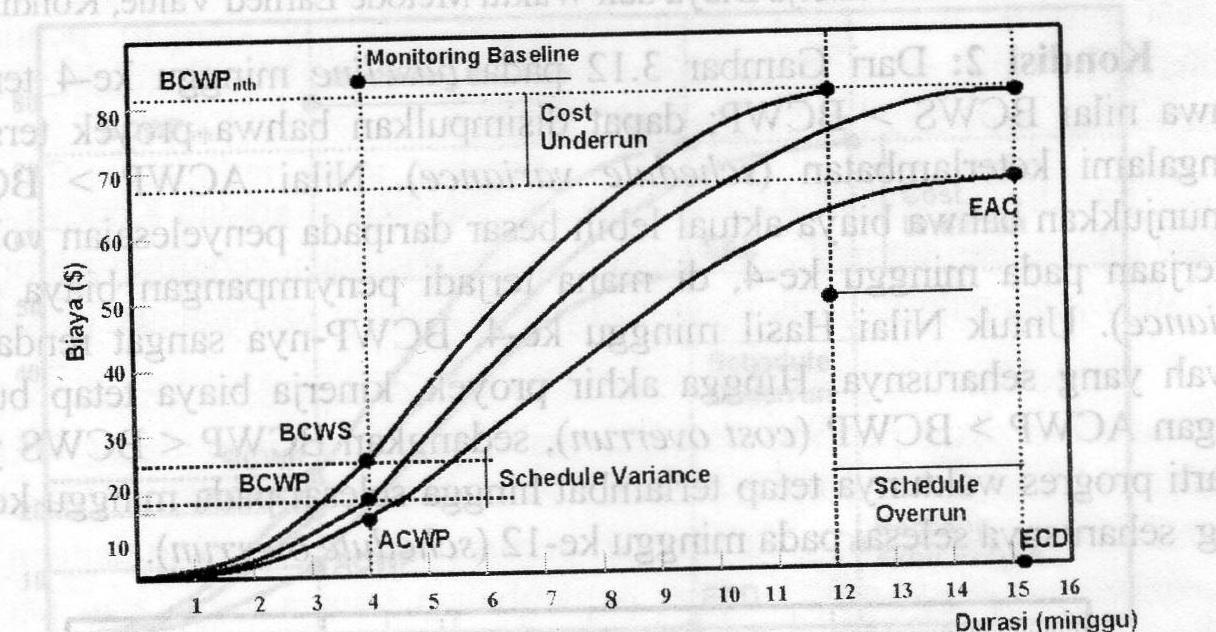 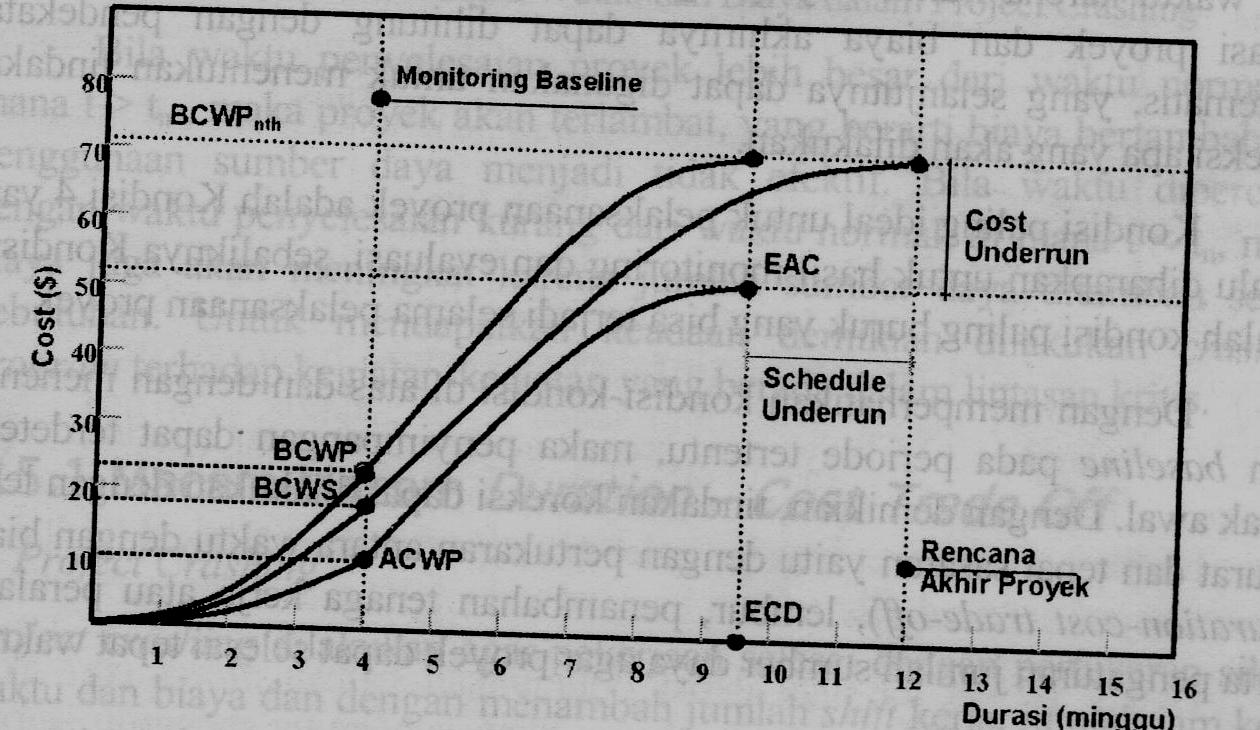